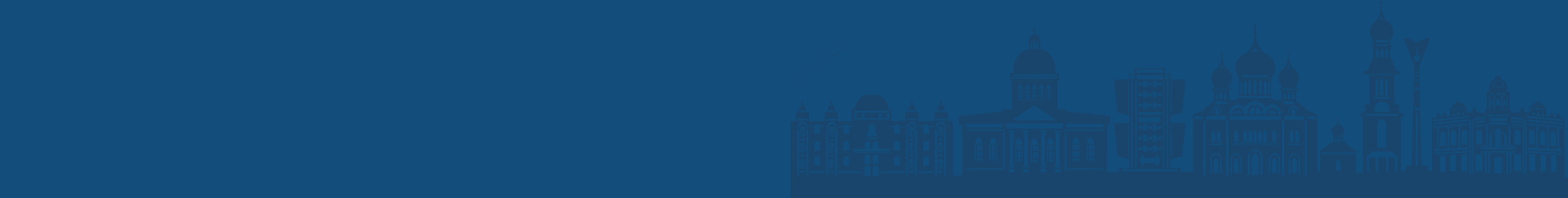 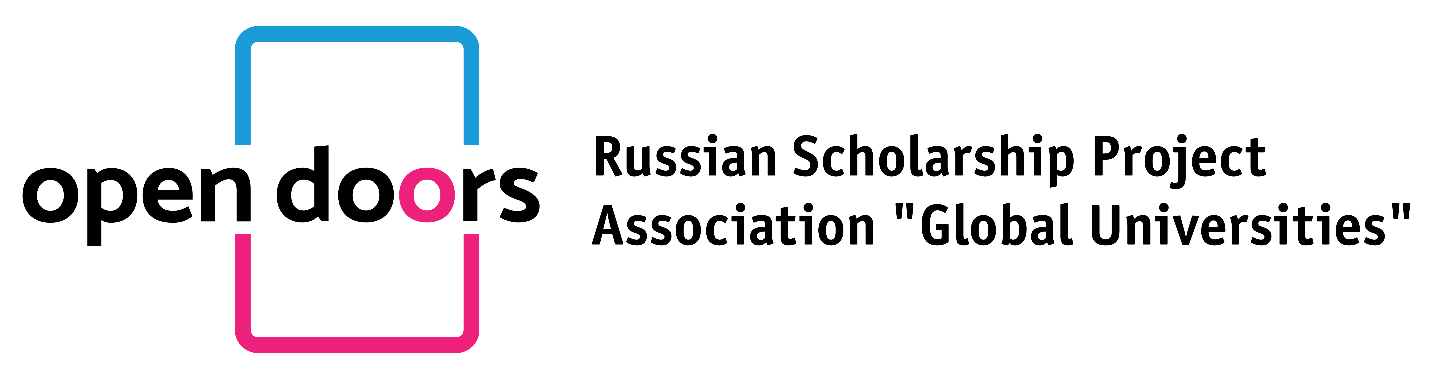 Russian Scholarship Project Association "Global Universities"
Open Doors
SIGN UP
Olympiad competition winners will get a scholarship to study at
Bachelor’s degree
Master’s degree
 
Olympiad is held both in Russian and English 

Olympiad competitions are held online
Schedule of the Olympiad
First stage
5 September – 20 November
Portfolio
Winners of the 1st stage
Second stage
5 December – 10 December
Test
Results
10 January
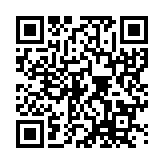 Olympiad programs SFedU
Schedule on the website
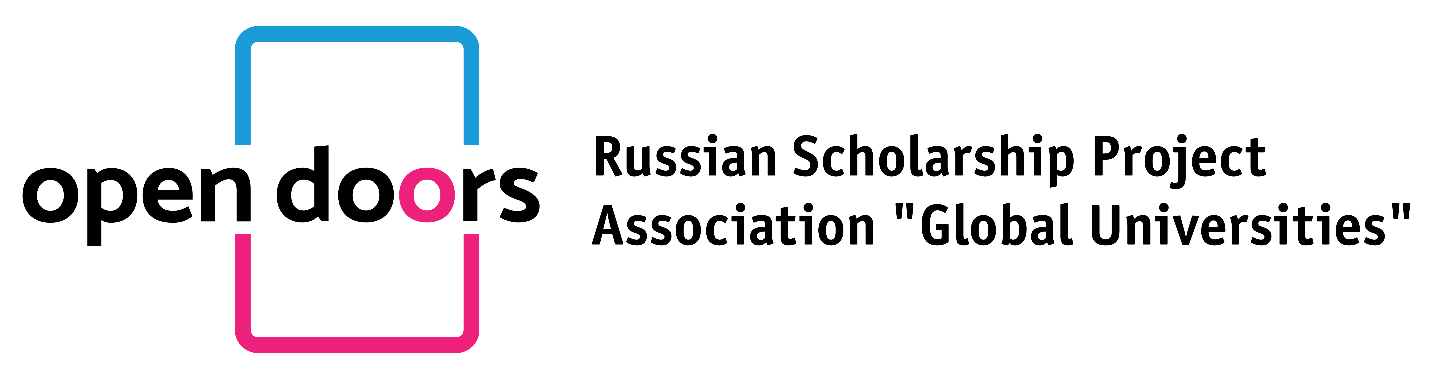 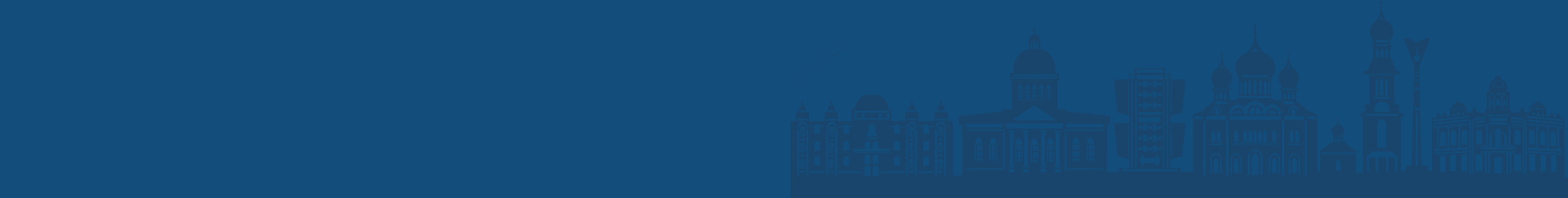 Russian Scholarship Project Association "Global Universities"
Open Doors
Olympiad competition winners will get a scholarship for 
PhD studies

Olympiad is held both in Russian and English 

Olympiad competitions are held online
SIGN UP
Schedule of the Olympiad
Winners of the 1st stage
Winners of the 2nd stage
Third stage
20 January – 
20 February Interview
First stage
5 September – 20 November
Portfolio
Second stage
5 December – 10 December
Test
Results
21 February
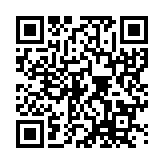 Academic supervisor SFedU
Schedule on the website
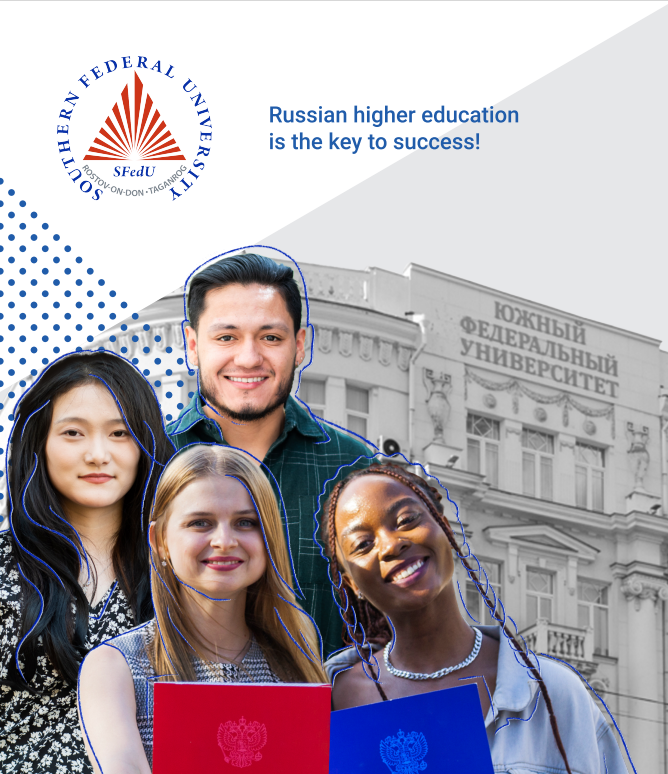 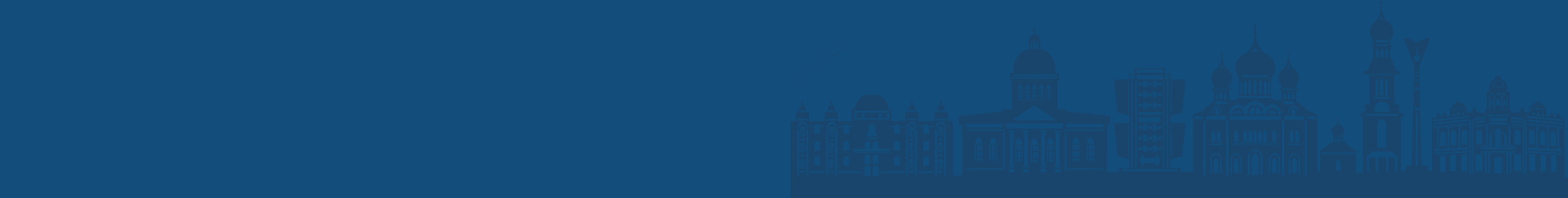 International Relation Office of Southern Federal University
105/42 Bolshaya Sadovaya Str., Rostov-on-Don, 344006, Russia
+7 (863) 218 40 24
welcome@sfedu.ru
Useful information
Student Leisure
Dormitory
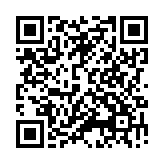 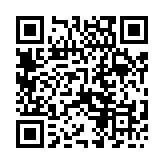 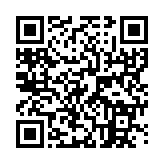